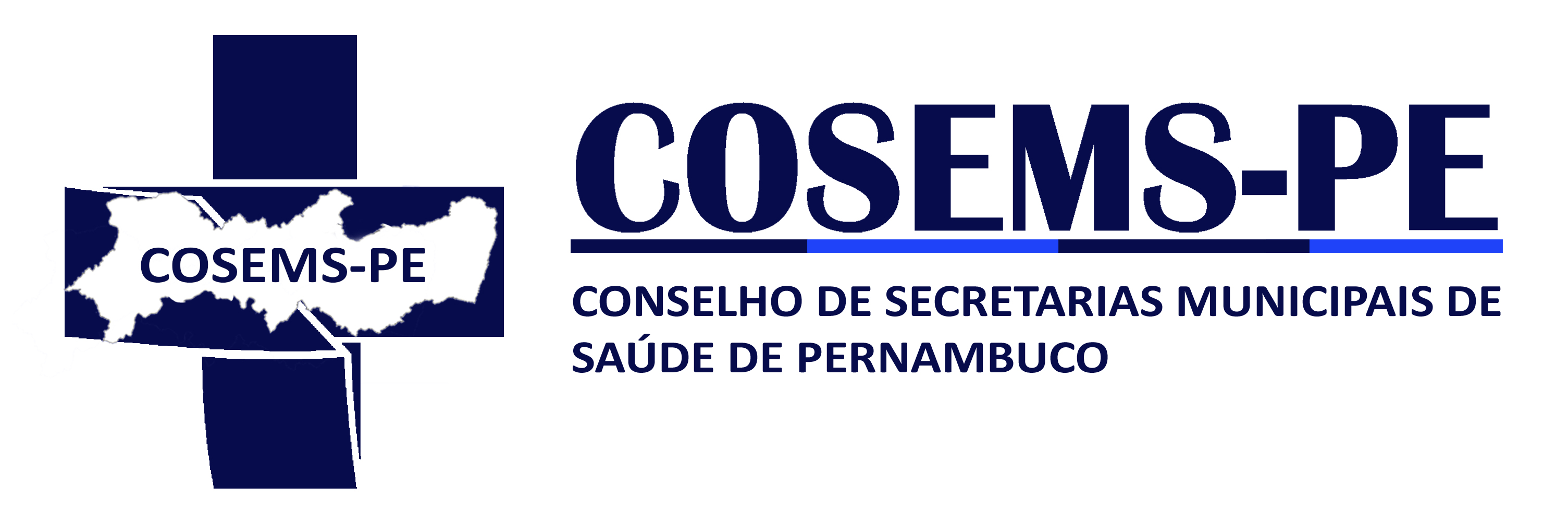 Política Nacional de Atenção Especializada em Saúde (PNAES)
PMAE – Programa de Mais Acesso a Especialistas


OLinda/2024
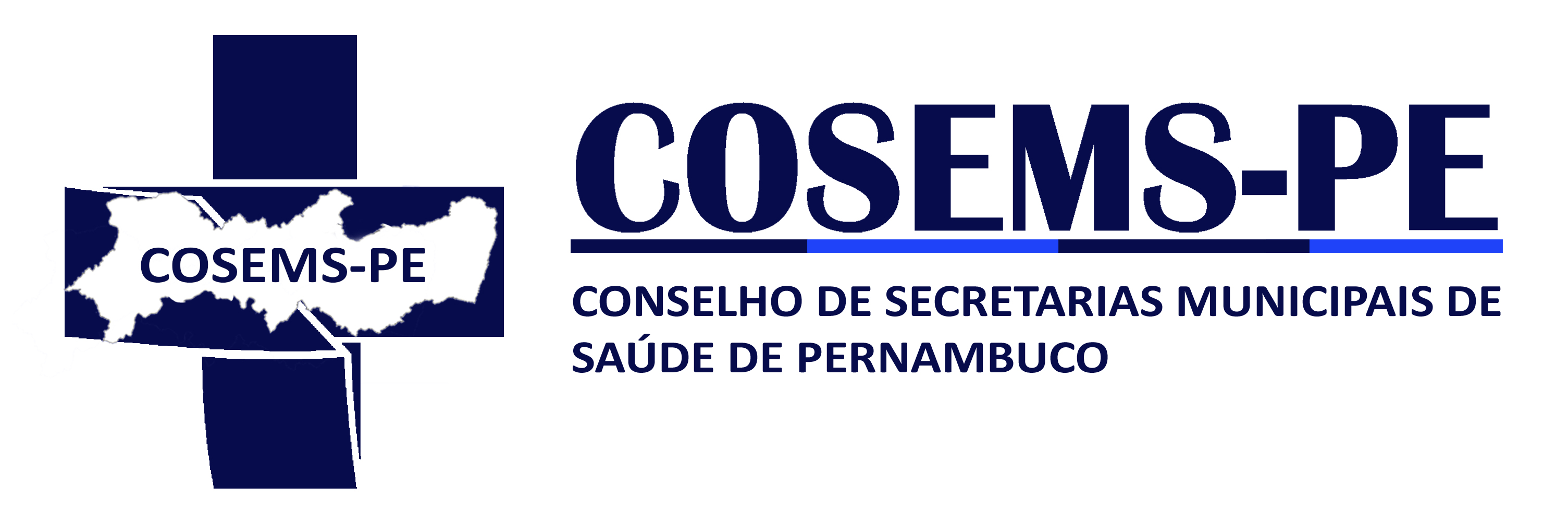 CONTEXTUALIZAÇÃO
PRT GM/MS Nª 1.604, 18/10/2023: Institui a Política Nacional de Atenção Especializada em Saúde (PNAES), no âmbito do SUS.

PRT. GM/MS nº3492, 08/04/2024: Institui o Programa Nacional de Expansão e Qualificação da Atenção Ambulatorial Especializada, no âmbito do SUS;

PRT. SAES/MS nº1640, 07/05/2024: Dispõe sobre a operacionalização do Programa Nacional de Expansão e Qualificação da Atenção Ambulatorial Especializada no âmbito do SUS.
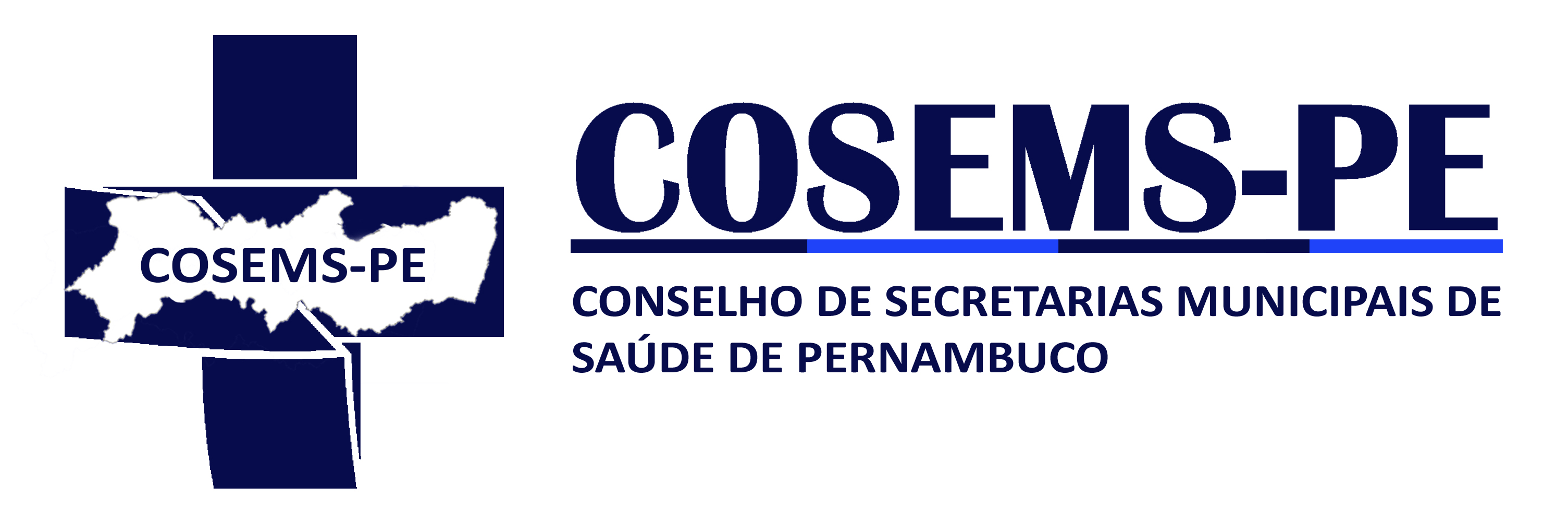 Portaria GM/MS nº3492, 08/04/2024 

 Diretrizes e objetivos
Oferta de Cuidados Integrados (OCI);
Fase de Planejamento:
Adesão ao Programa
Plano de Ação Regional
Implementação dos 04 Eixos da PNAES
Núcleo Gestor de Cuidado
Execução e Monitoramento do Programa
Núcleo Gestor de Regulação
Grupo de Trabalho Tripartite - indicador
Repasses de Recursos
Disposições Gerais
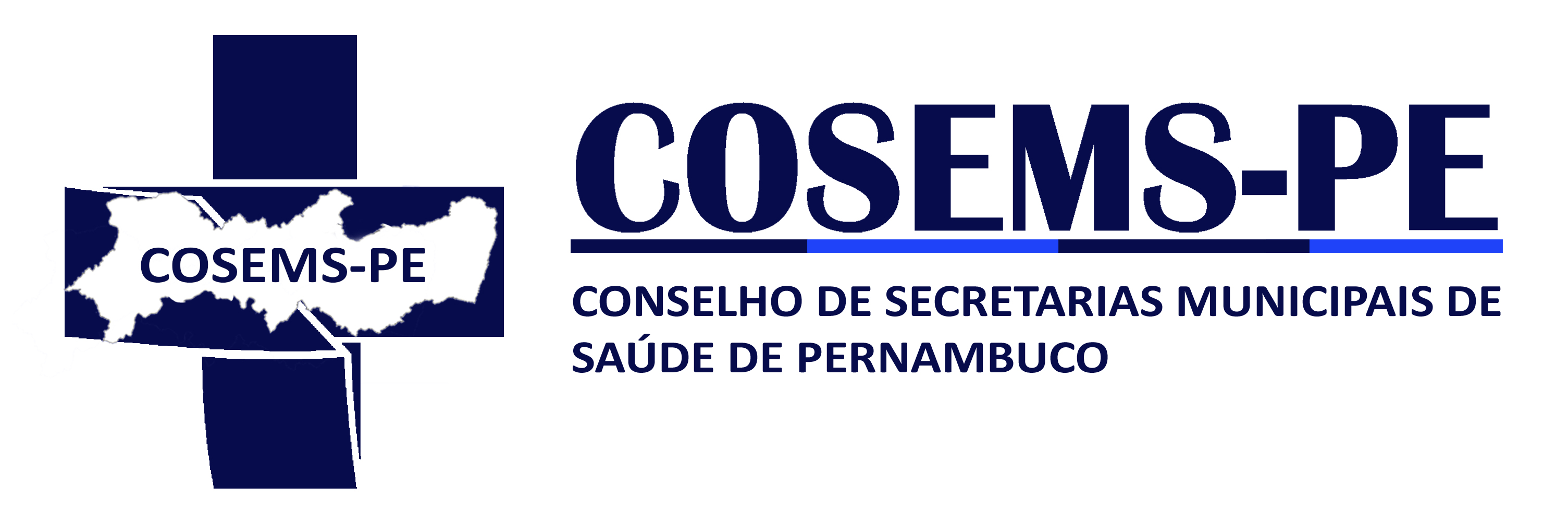 Portaria SAES/MS nº1640, 07/05/2024

           Disposições Gerais e Adesão ao Programa;
Plano de Ação Regional
Registros da Produção
Da marcação no CNES
Da criação dos Procedimentos para registros das OCIs na Tabela de Procedimento do SUS
Do registro da produção nos sistemas de informação
Regulação e Informações sobre Filas de espera.
Disposições gerais e Regulação do Acesso
Financiamento e Controle
Atuação dos Gestores Locais e federais
Disposições Finais e Transitórias.
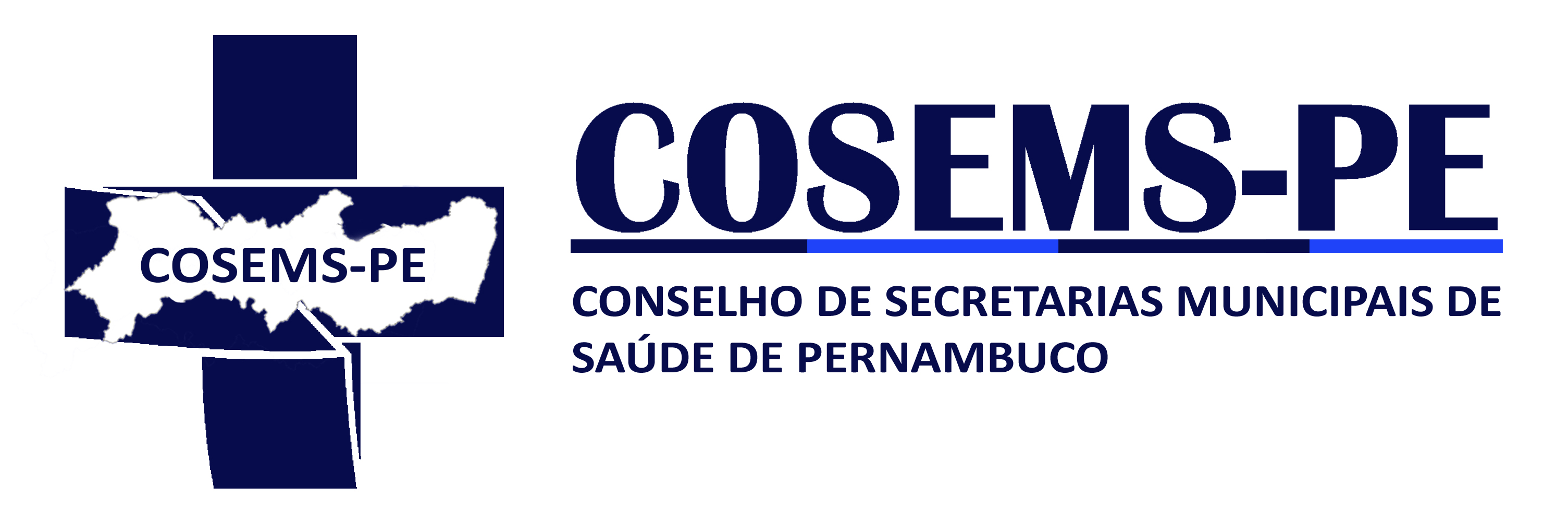 A organização das ações e serviços de saúde acontecerão 
a partir da  Oferta de Cuidados Integrados (OCI)



Conjunto de procedimentos, tais como consultas e exames, e tecnologias de cuidado necessários a uma atenção oportuna e com qualidade, integrados, para concluir uma etapa na linha de cuidado.

Incluir referências e contra referências

ROL de OCI pautado em parâmetros assistenciais

O valor das OCI, para fins de dimensionamento, planejamento, financiamento e avaliação da prestação de serviços de saúde, será calculado a partir da estimativa de valor dos procedimentos que a integram, acrescidos dos custos com tecnologias, como gestão clínica e saúde digital

As OCI poderão incluir modalidades de atenção remota, tais como teleconsultas, teleinterconsultas, teleconsultorias e matriciamento.
OCI
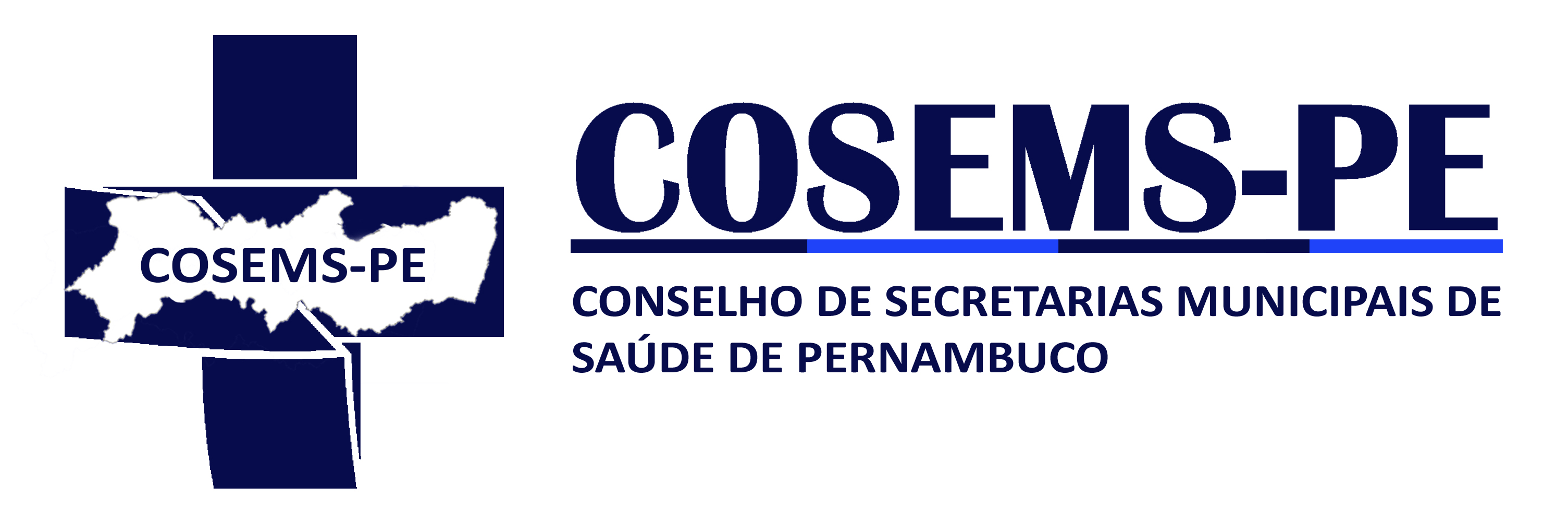 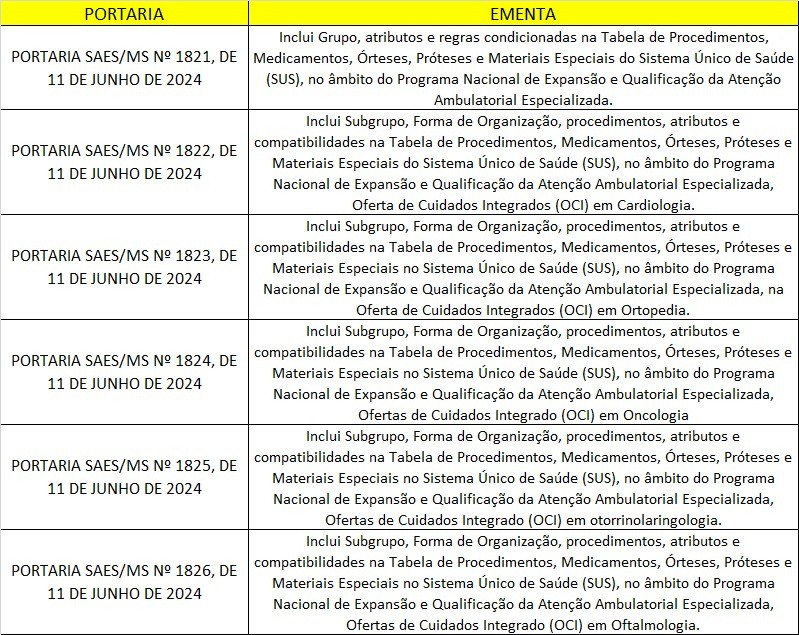 CARDIOLOGIA (05 OCI)
ORTOPEDIA (04 OCI)


ONCOLOGIA (08 OCI)
OTORRINOLARINGOLOGIA (03 OCI)
OFTALMOLOGIA (07 OCI)
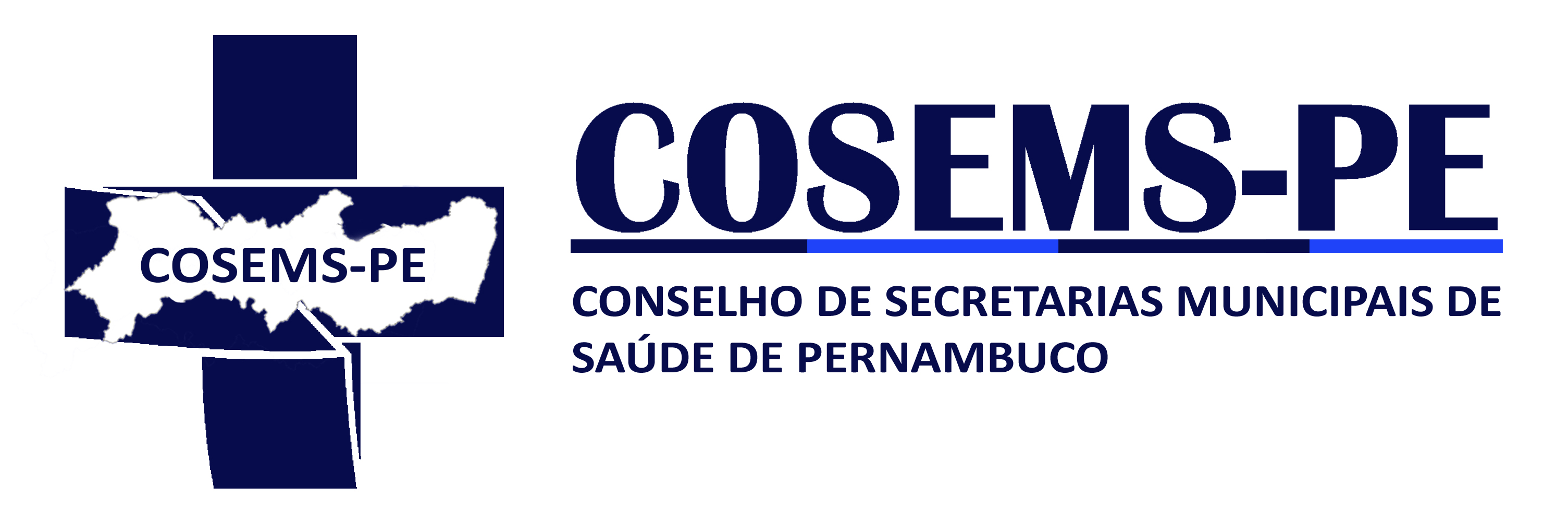 EXEMPLOS DE OFERTAS DE CUIDADOS INTEGRAIS
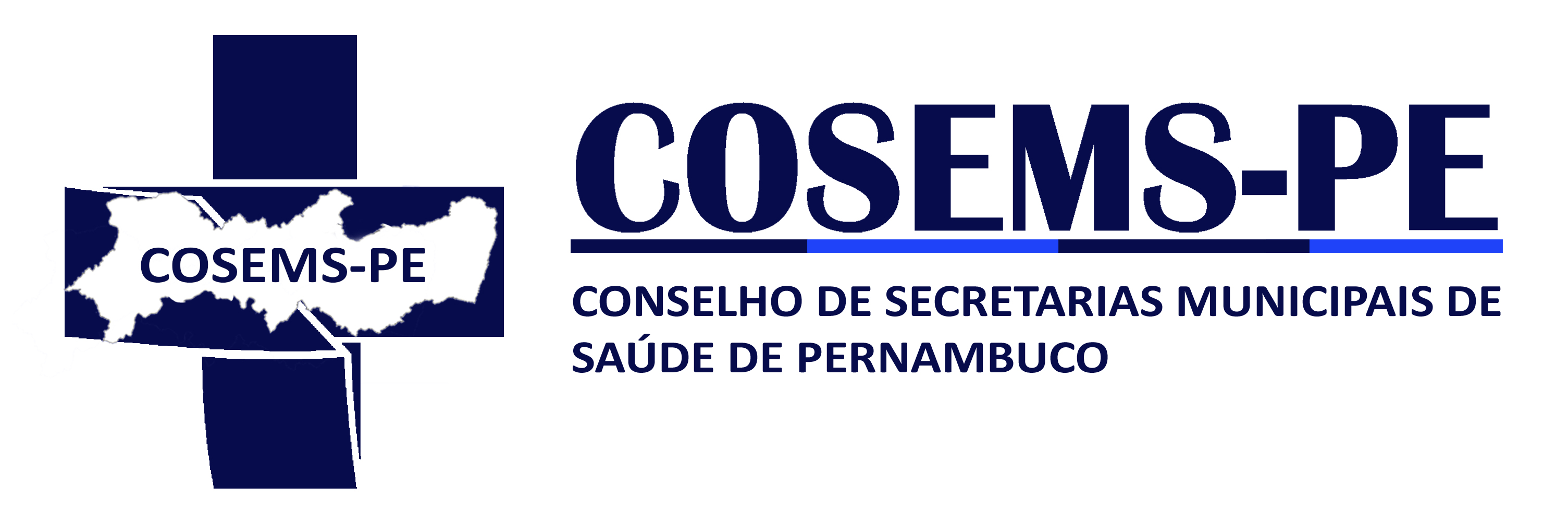 Planejamento – Mais Especialidade

 

I - Termo de Adesão assinado pelo gestor competente (individual)
II - Plano de Ação Regional (PAR)
III – Discussão em  CIR aprovado em CIB os PAR

Registrar no SAIPS → Termo de Adesão + PAR.
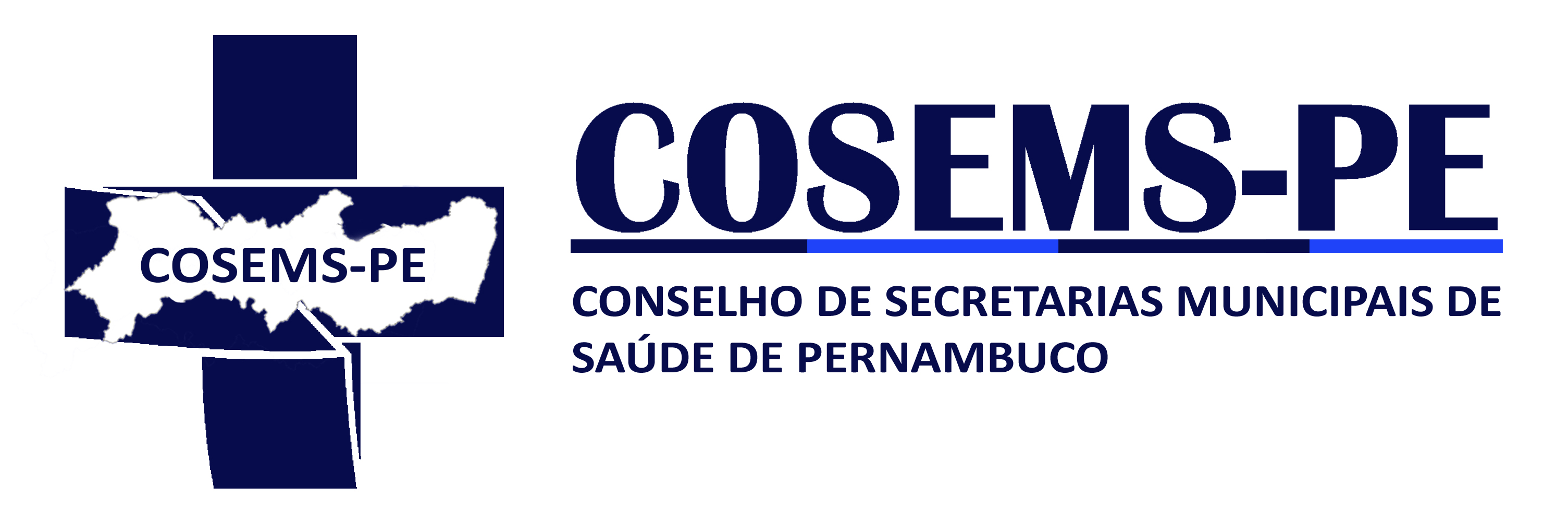 Plano de Ação Regional – PAR

 
O PAR deve conter no mínimo:
I – definição de território de abrangência, diagnóstico geral das necessidades de saúde e da Rede de Atenção à Saúde;
II – descrição sumária da RAS com identificação dos principais problemas e prioridades que serão enfrentadas no Programa
III – elenco das OCI de acordo com os maiores problemas de acesso e filas prioritárias no estado e região;
IV – definição das filas, por conjunto de procedimentos, declarando sua abrangência e qual o sistema de informação utilizado, comprometendo-se com o compartilhamento das informações de sua base de dados, que será considerado no monitoramento e avaliação da execução do PAR;
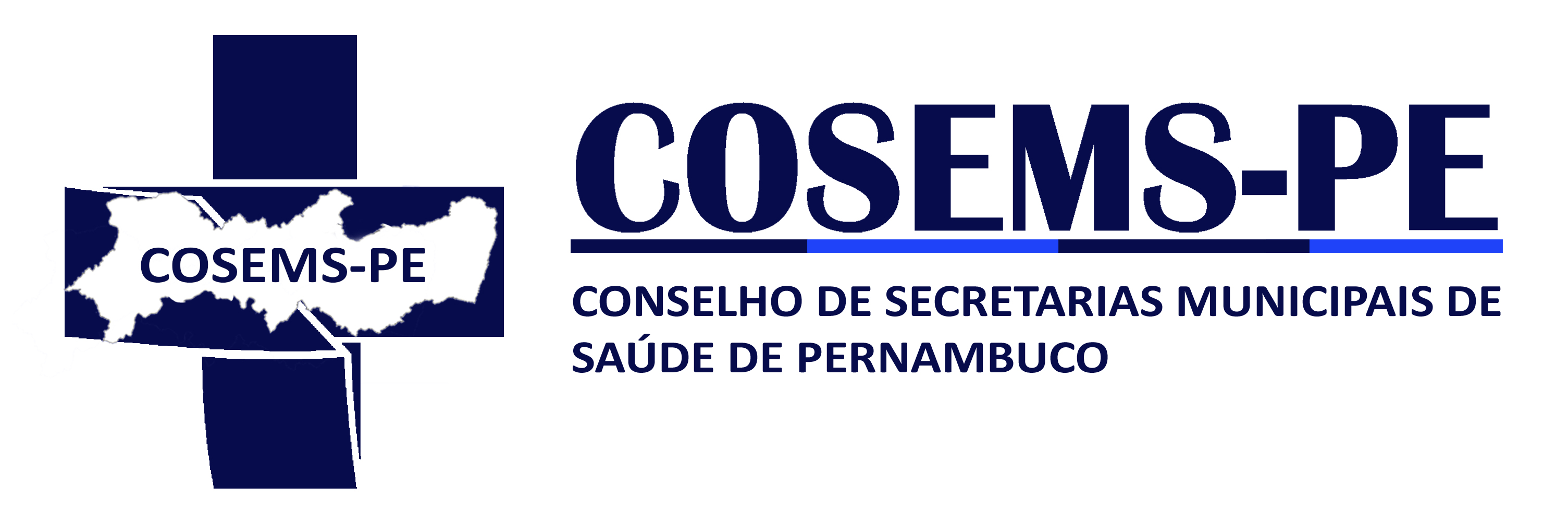 Plano de Ação Regional – PAR

 
V – definição de metas de redução do tamanho e tempo de espera das filas na vigência do PAR;
VI – cronograma de implementação 
VII – declaração de compromisso com a implementação progressiva de mudanças estruturantes conforme a PNAES; e
VIII – definição de responsabilidades de cada um dos entes federados na implementação, monitoramento e avaliação do PAR.
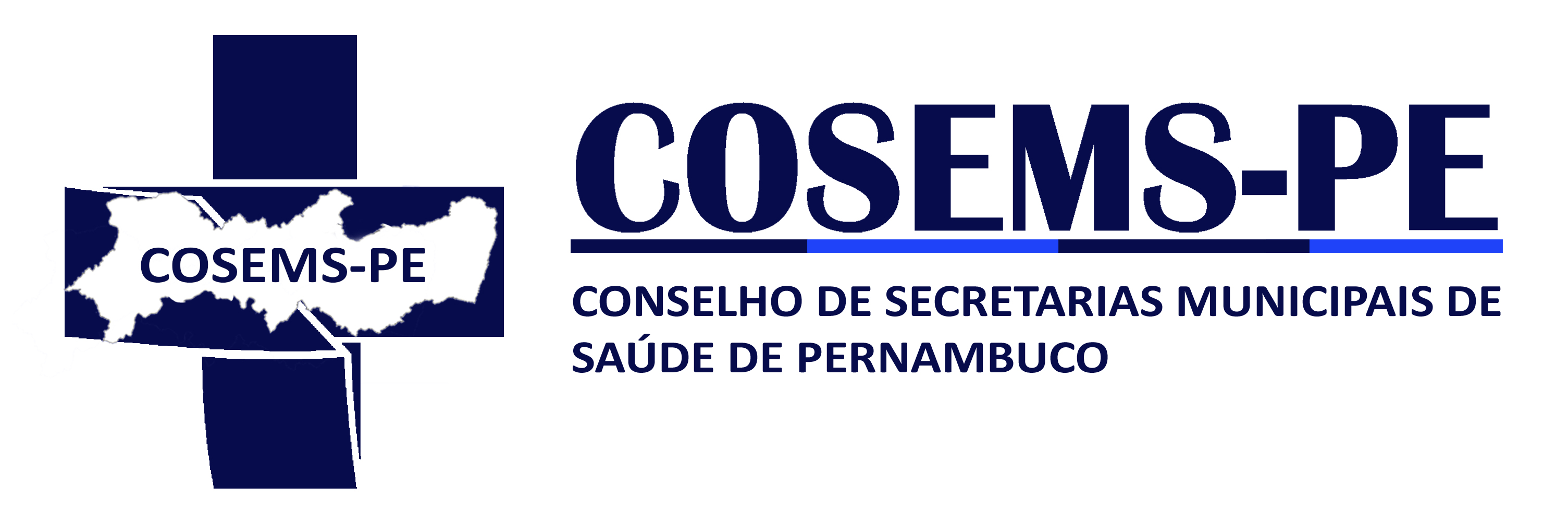 Portaria SAES, Nº1640 DE 08/05/2024 

        Sobre o Plano de Ação Regional (PAR):
          I – A participação de um determinado município, estado ou do Distrito Federal está condicionada a sua adesão individual ao PMAE no sistema eletrônico a ser disponibilizado pelo Ministério da Saúde
II – Deve ter abrangência de, no mínimo, uma região de saúde, podendo ser macrorregional ou estadual/distrital, e estar em consonância com o Planejamento Regional Integrado
III – Deverá ser enviado, no máximo, em até 60 dias após a adesão do primeiro município de uma Região de Saúde do PAR, podendo este prazo ser prorrogado conforme decisão do Grupo Condutor Tripartite
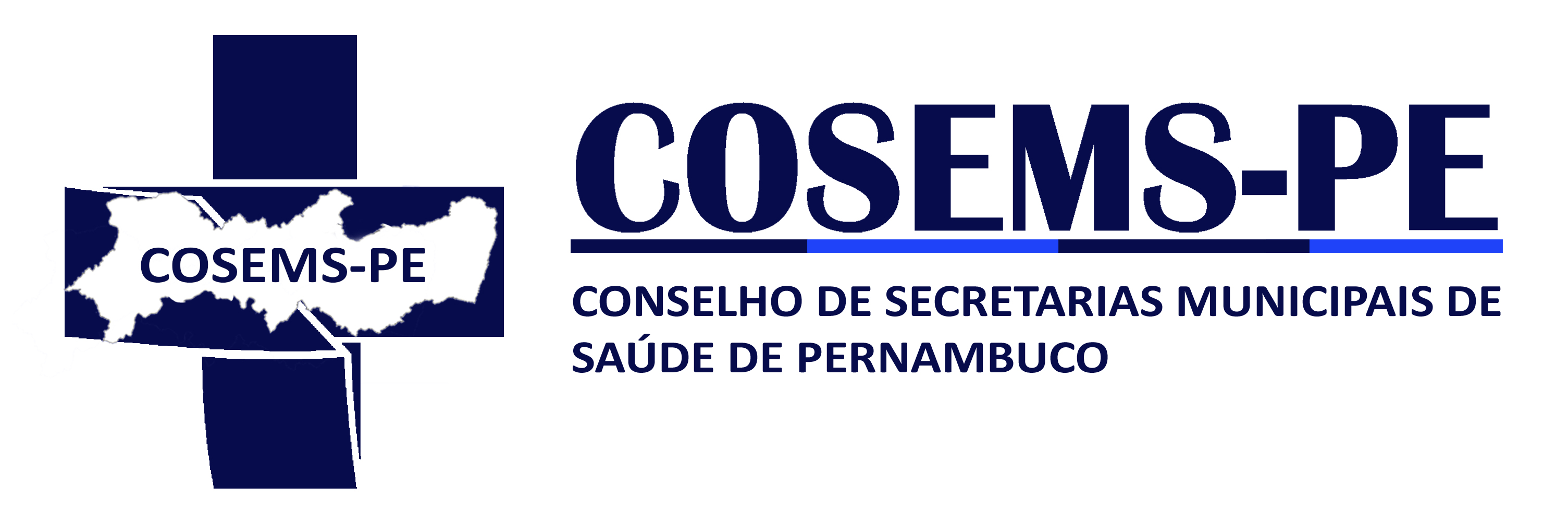 Portaria GM/MS nº3492, 08/04/2024 



Implantação de 02 Núcleos:

Núcleo de Gestão do Cuidado

Núcleo de Gestão e Regulação para operacionalização, execução e monitoramento

Ao gestor  incumbe definir o arranjo específico a ser adotado para o NGC, podendo ser  centralizado em uma pessoa ou equipes de referência em cada serviço até uma estratégia descentralizada (Art.10, paragrafo quinto)
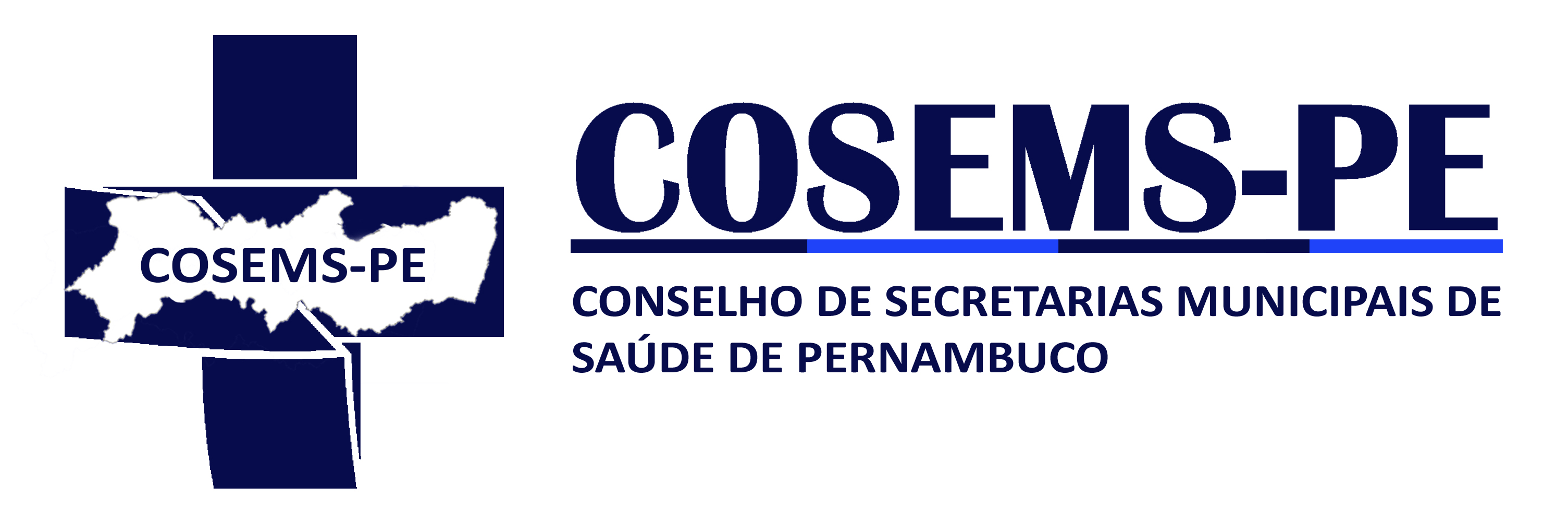 Portaria GM/MS nº3492, 08/04/2024 

       Os recursos: 
        I - R$1.200.000,00 (um milhão e duzentos mil reais) para os PAR com abrangência de mais de 1.000.000 (um milhão) de habitantes; 
        II - R$ 600.000,00 (seiscentos mil reais) para os PAR com abrangência de mais de 500.000 (quinhentos mil) a 1.000.000 (um milhão) habitantes; 
        III - R$ 360.000,00 (trezentos e sessenta mil reais) para os PAR com abrangência de mais de 100.000,00 (cem mil) a 499.999 (quatrocentos e noventa e nove mil novecentos e noventa e nove) habitantes
        O repasse se dará em duas etapas: 
         I - 50% do valor  após a aprovação do PAR pela Secretaria de Atenção Especializada à Saúde 
         II - 50% do valor após a execução de 50% da produção financeira prevista no PAR
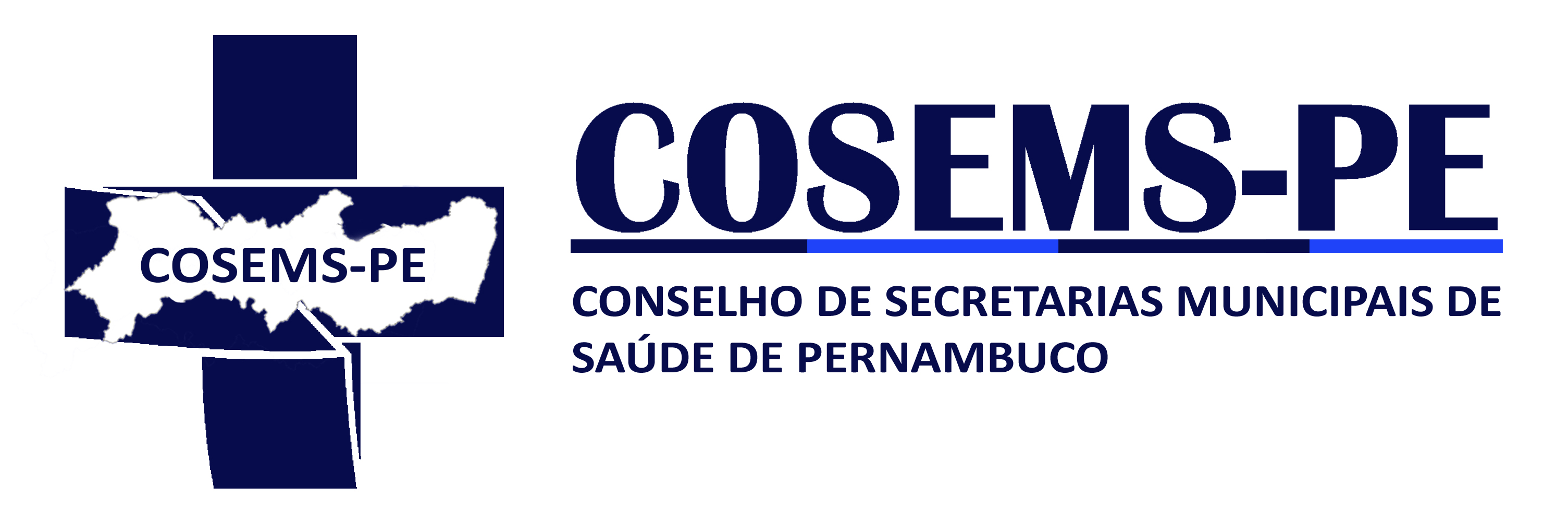 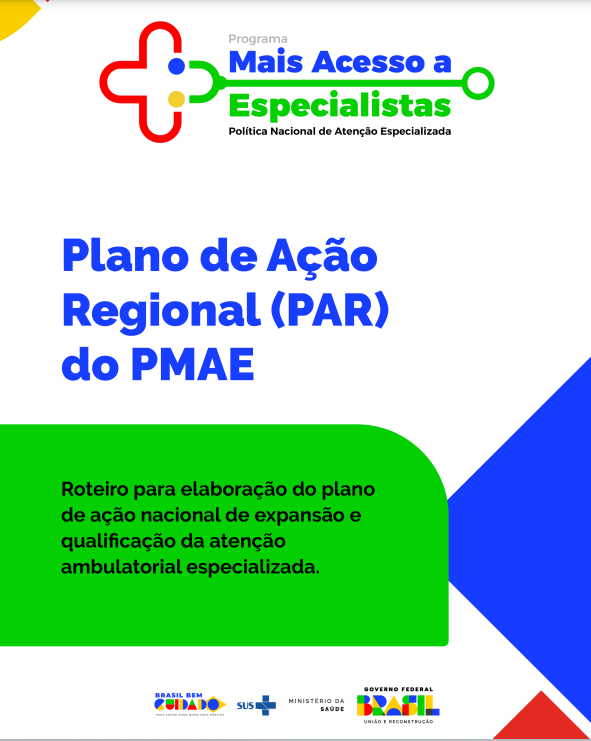 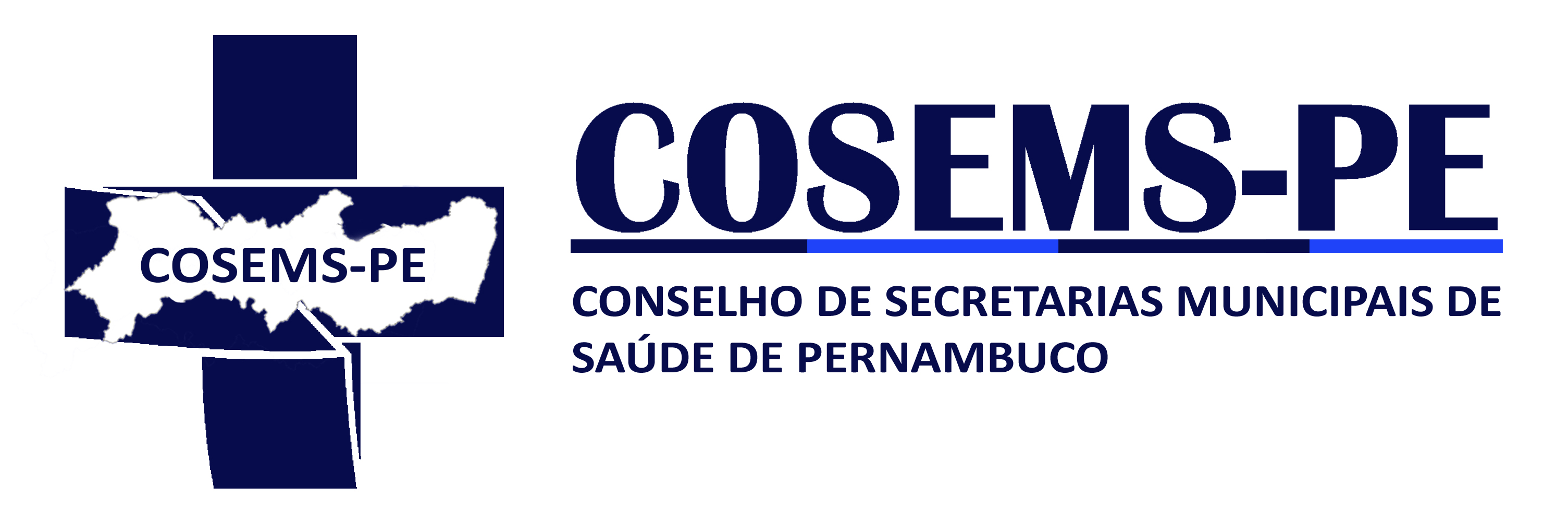 Plano de Ação Regional – PAR

 
A elaboração do PAR no InvestSUS poderá ser realizada:
 gestor (municipal ou estadual)
 técnico responsável indicado por este. 

Fica sob responsabilidade do gestor a liberação e gerenciamento do técnico responsável – pessoa física apta a realizar o preenchimento do PAR no sistema. 

Para acessar o InvestSUS, é necessário possuir cadastro no Sistema de Cadastro e Permissão de Acesso (SCPA) 
 
Perfil de usuário devidamente autorizado, conforme “Passo a passo para acessar o InvestSUS” (https://investsus.saude.gov.br)
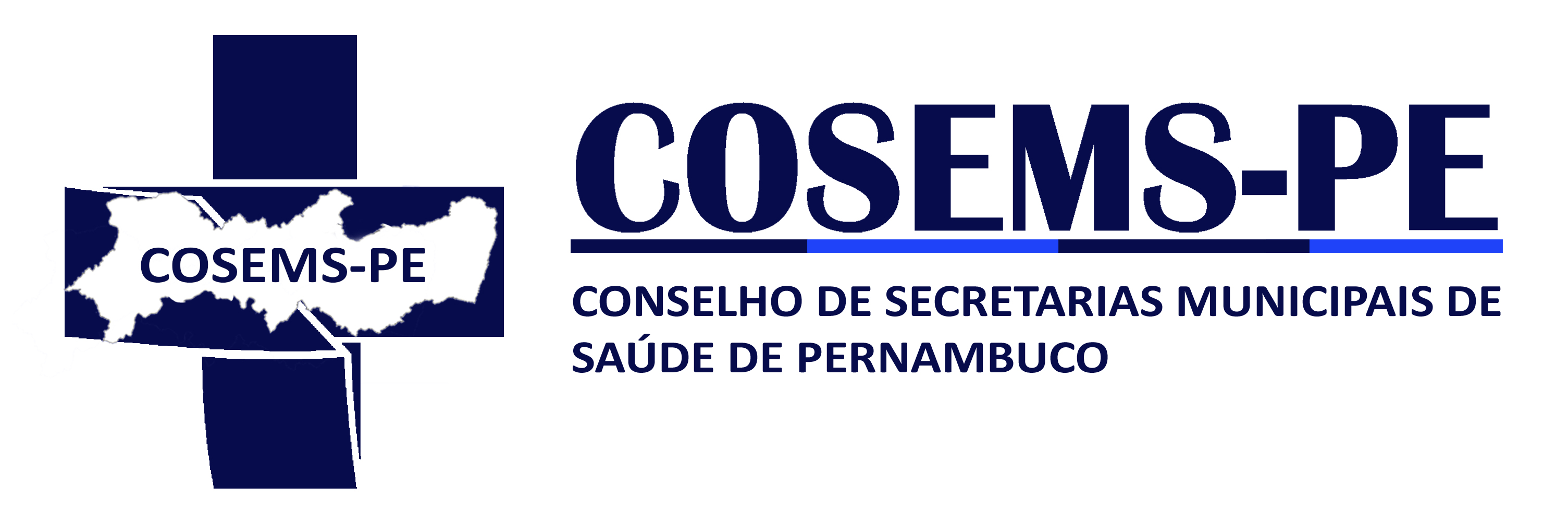 IDENTIFICAÇÃO DO PROPONENTE
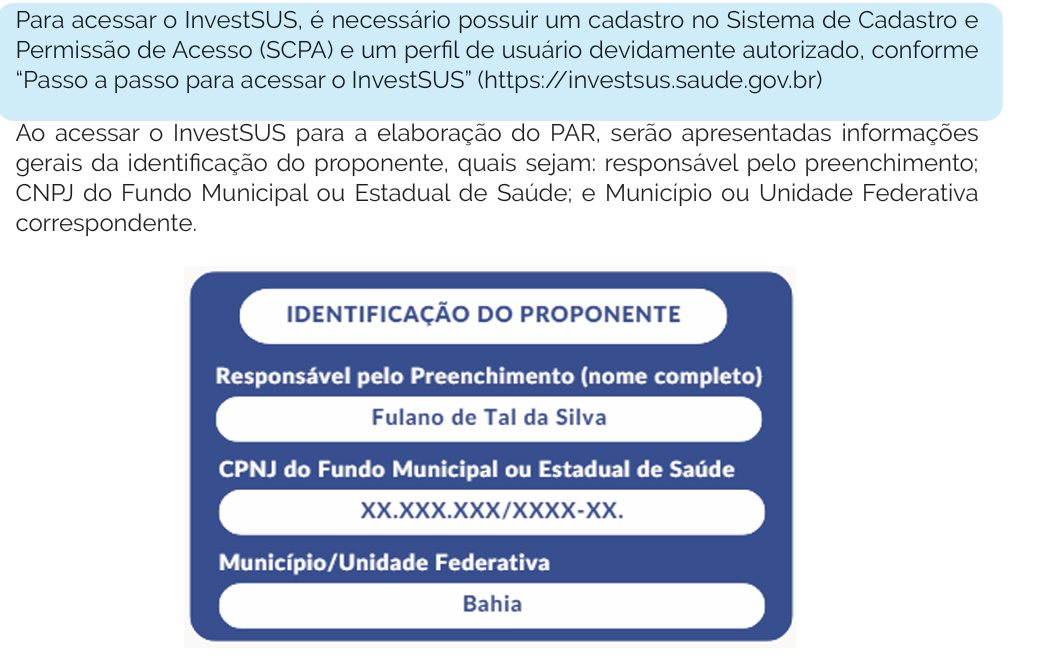 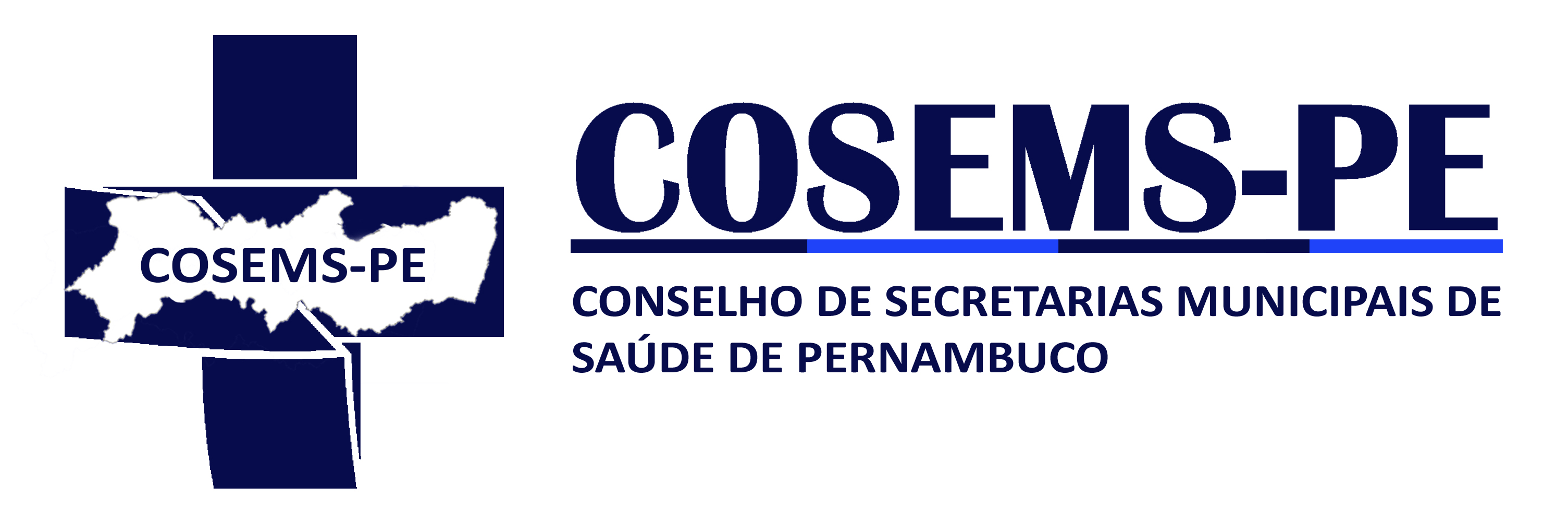 ABRANGÊNCIA DO PAR
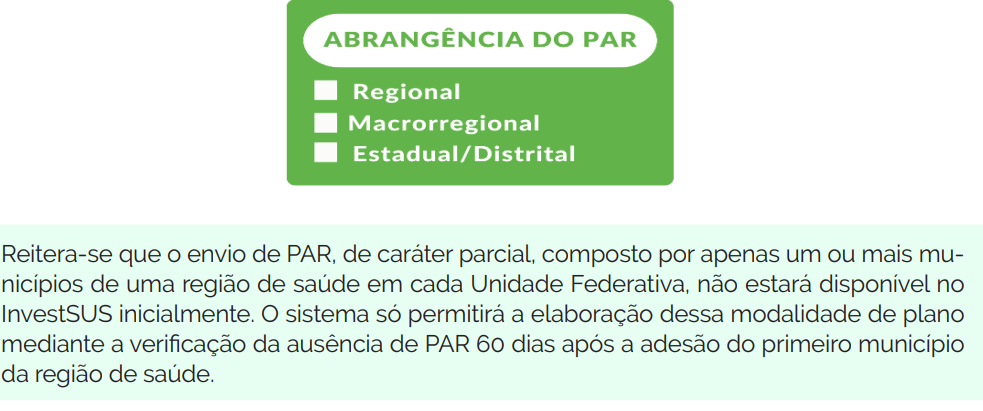 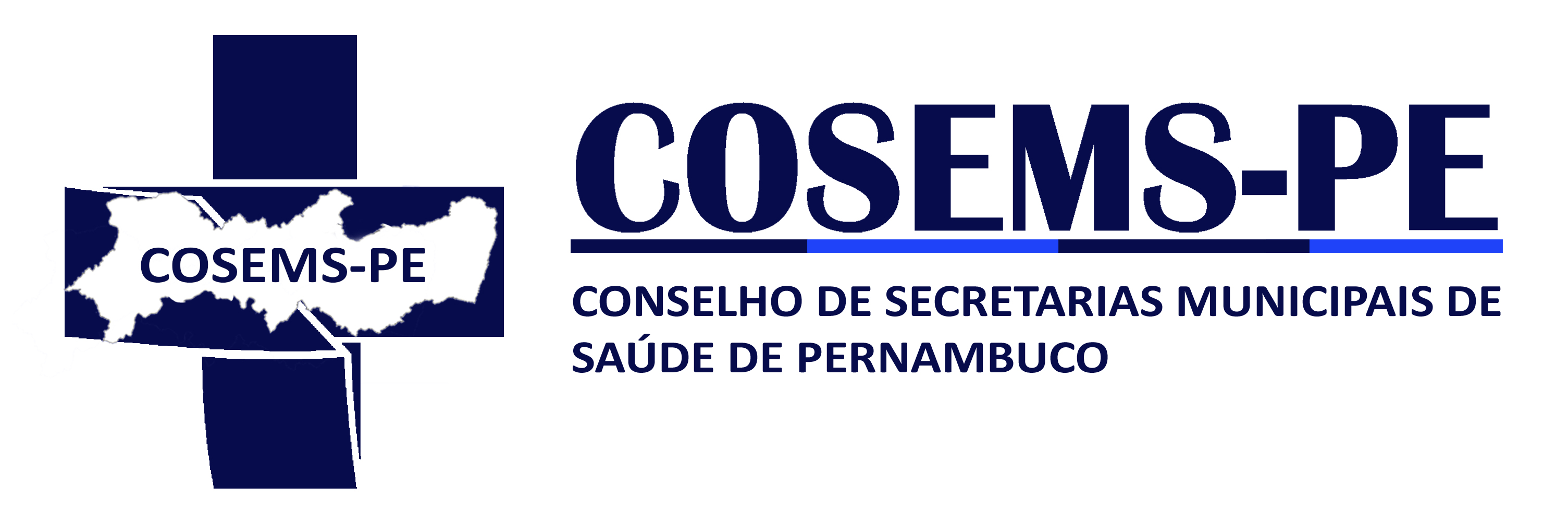 SISTEMA DE REGULAÇAO
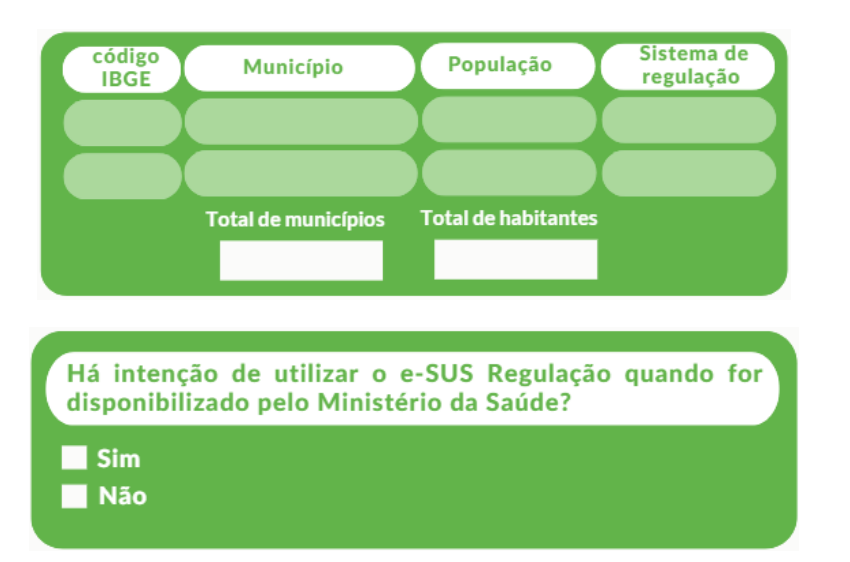 O gestor deverá informar o(s) sistema(s) de regulação utilizados pelos municípios, considerando as opções (poderá selecionar mais de uma opção de resposta): 
Sistema de Regulação (SISREG)
Sistema Próprio (descrever o nome)
se não utiliza sistema (descrever instrumento ou ferramenta que realiza o registro)
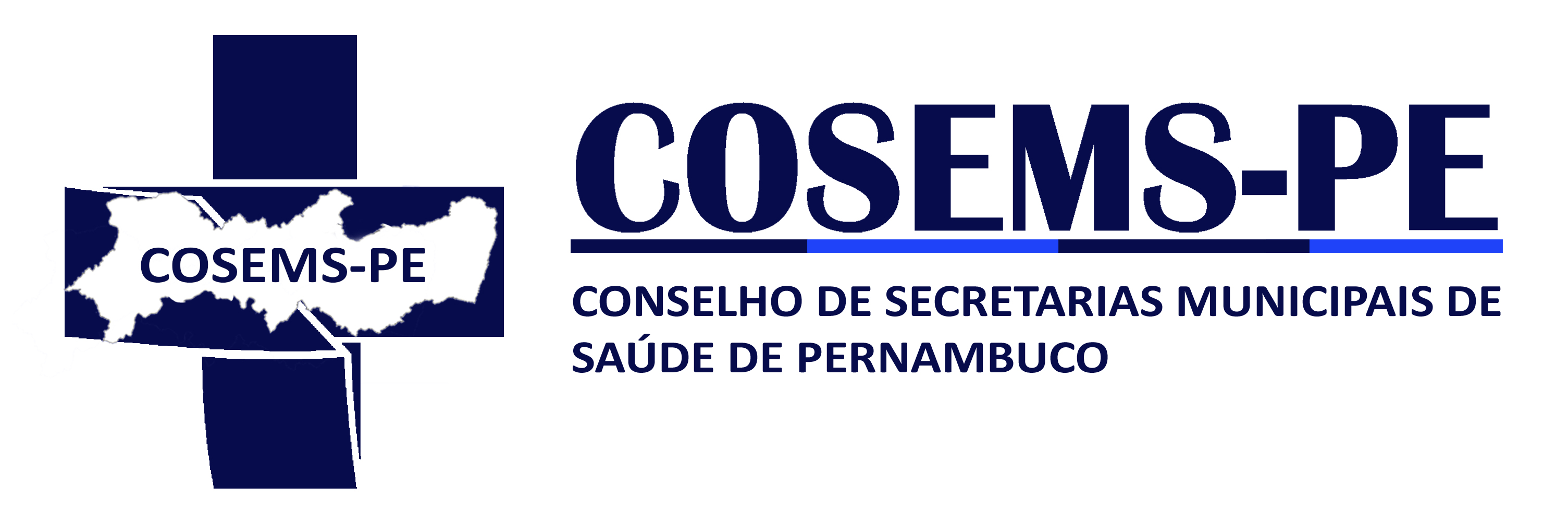 Sistema de Regulação
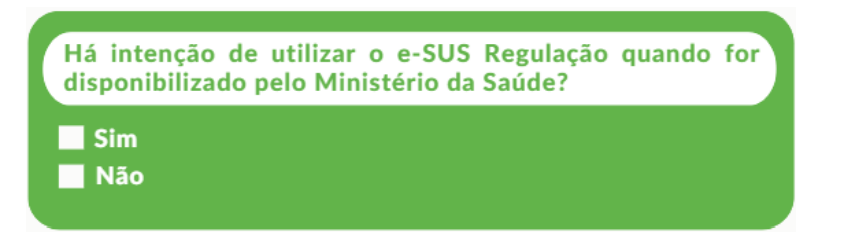 Será perguntado sobre a intenção de utilizar o e-SUS Regulação (Sistema que substituirá o SISREG), quando for disponibilizado pelo Ministério da Saúde.
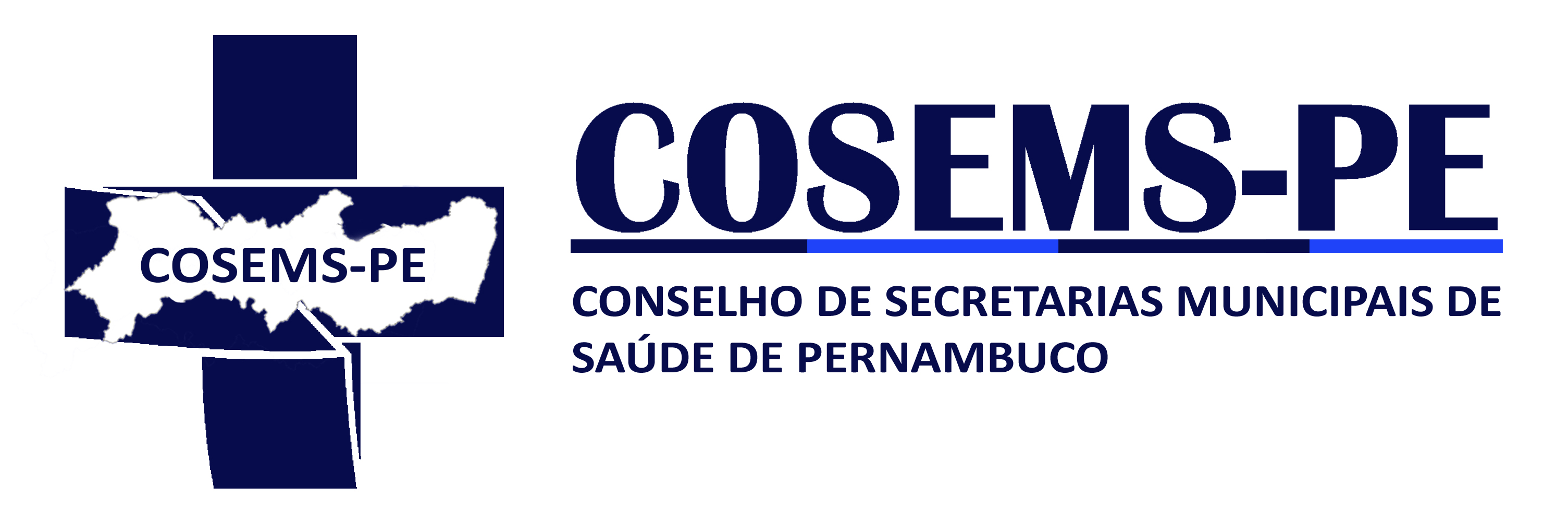 Diagnóstico da rede de atenção à saúde relacionado à Atenção Ambulatorial Especializada
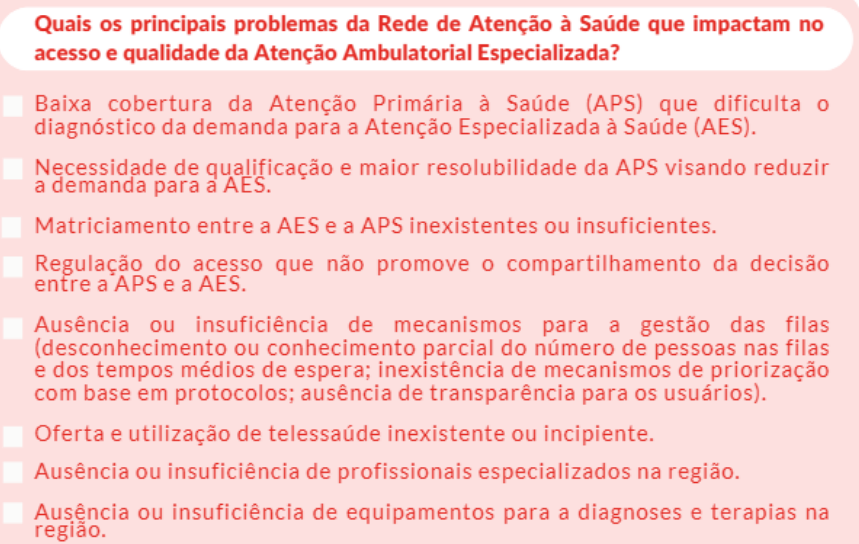 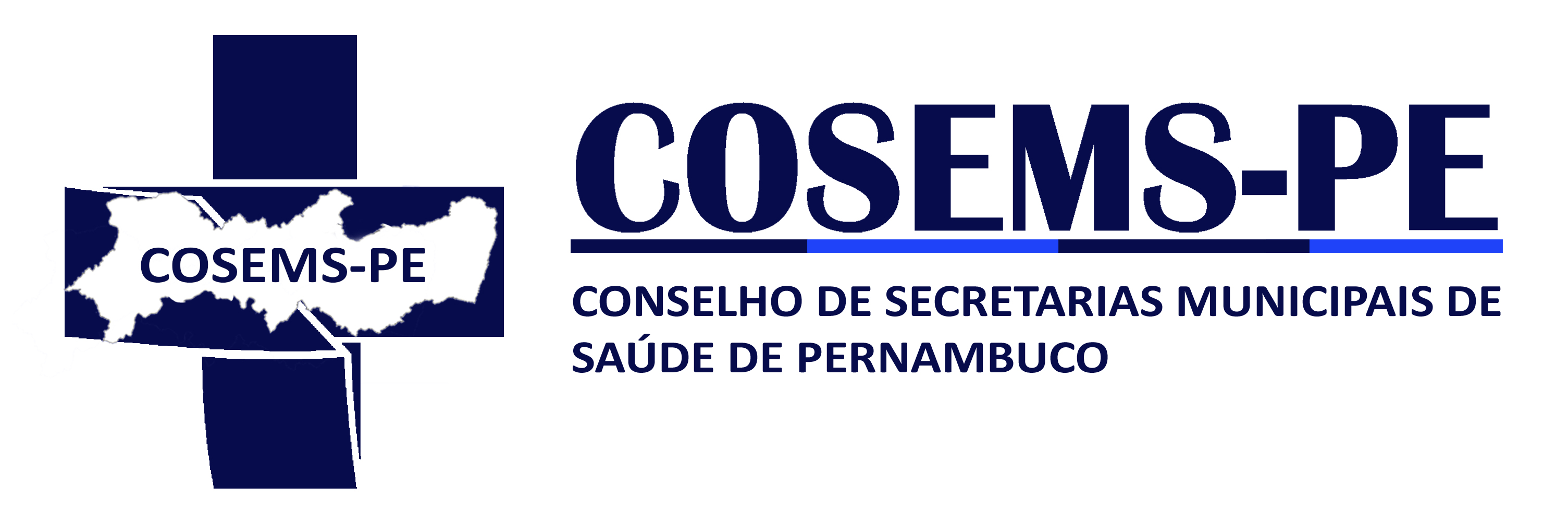 Diagnóstico da rede de atenção à saúde relacionado à Atenção Ambulatorial Especializada
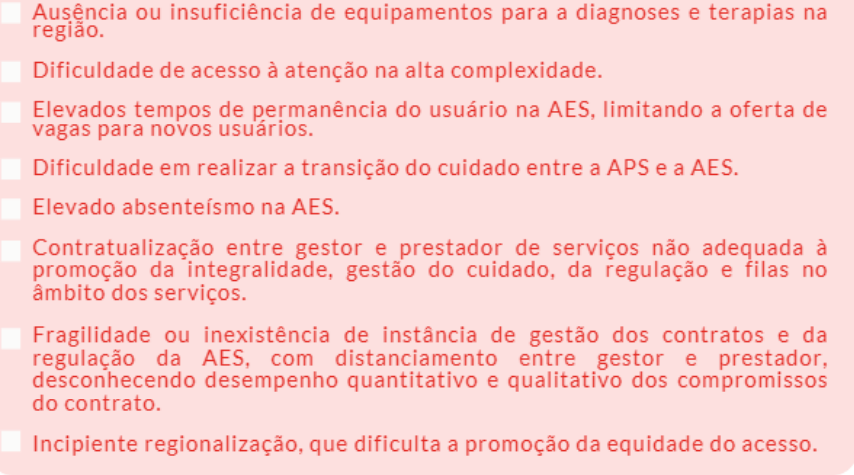 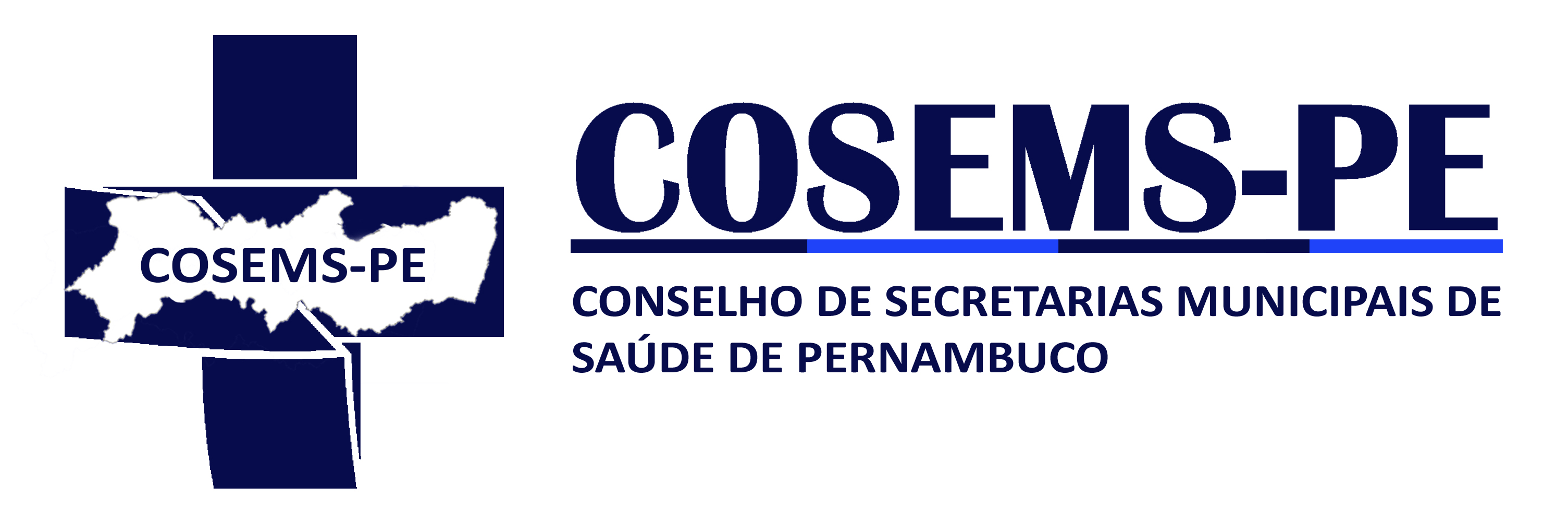 Programação física e financeira por Oferta de Cuidado Integrais  - OCI
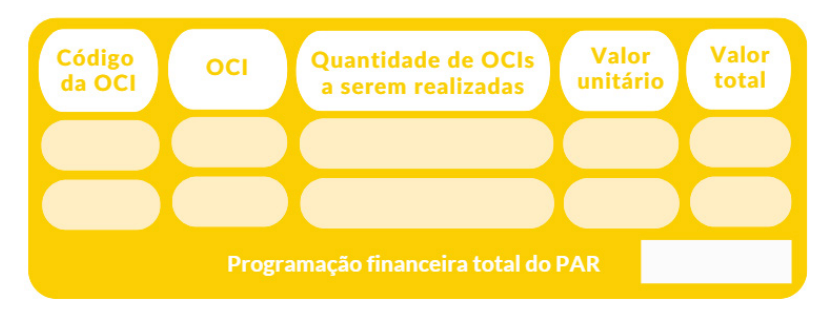 A quantidade de OCIs  deverá considerar:
 as filas existentes (demanda reprimida)
a capacidade instalada dos prestadores que, potencialmente, irão fazer parte do PMAE
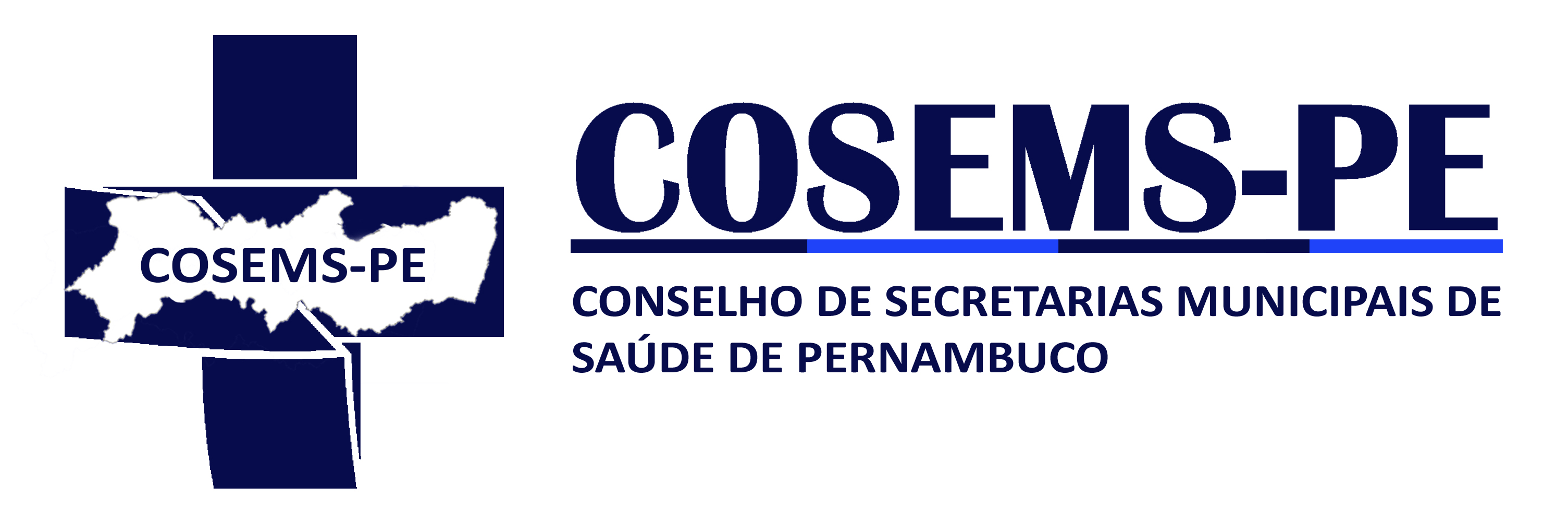 Resolução CIB ou CIR
O gestor deverá enviar, via sistema do InvestSUS, a Resolução da CIB ou Resolução da CIR, de acordo com o tipo de PAR.
  PAR de abrangência macrorregional ou estadual deverá enviar a Resolução da CIB 

PAR de abrangência regional deverá enviar a Resolução da CIR e da ciência da CIB
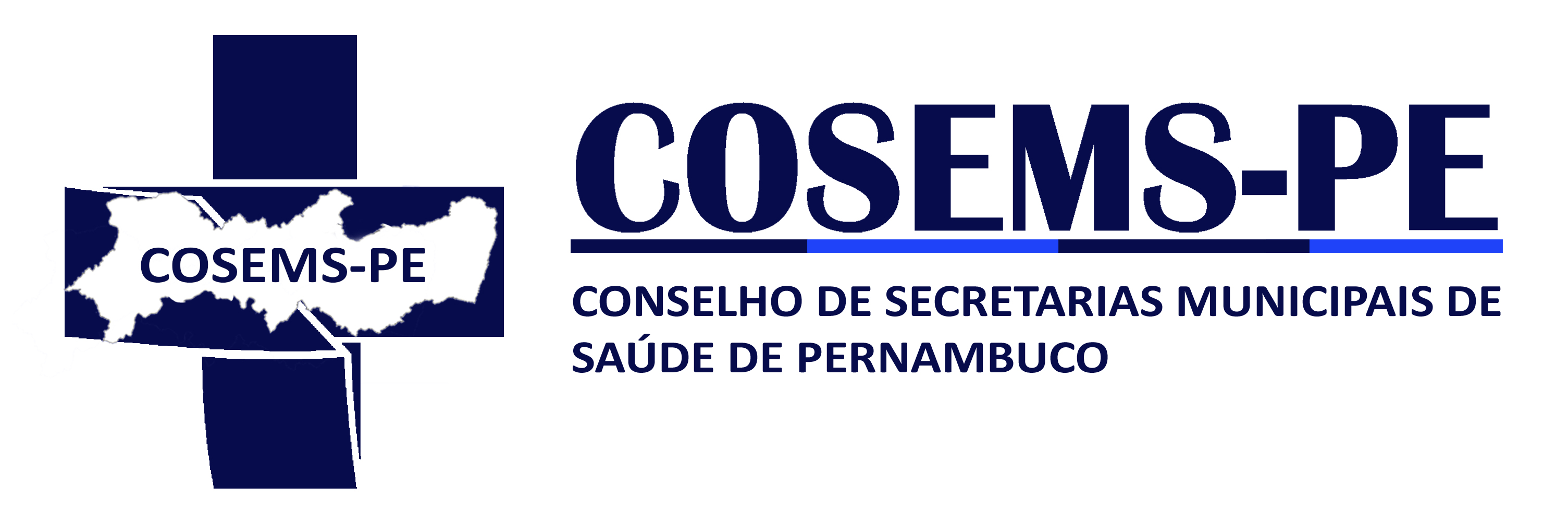 Resolução CIB ou CIR
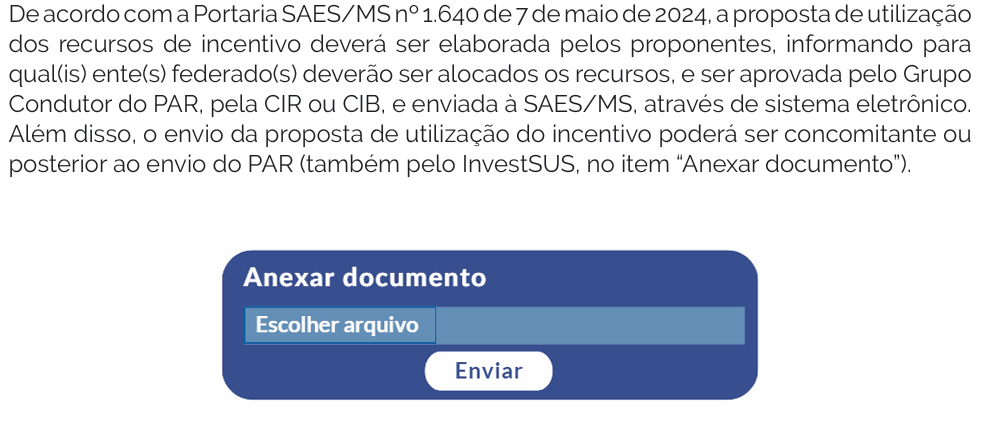 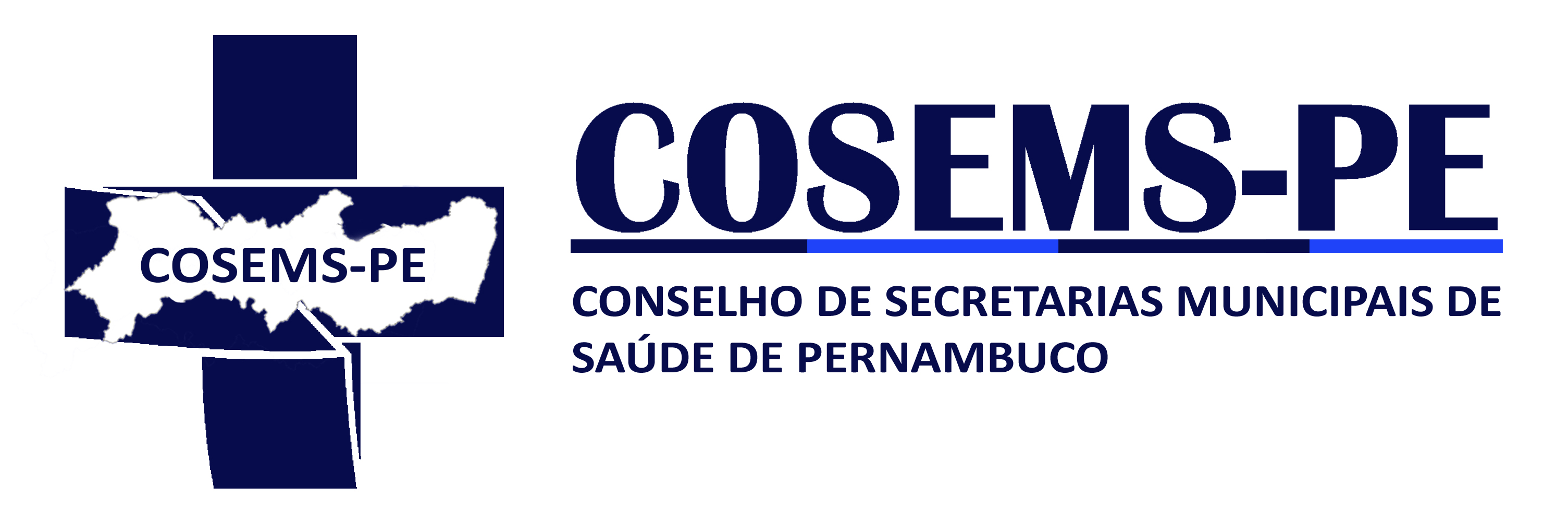 Identificação de serviços de referência em atenção especializada para continuidade do cuidado após a realização da OCI
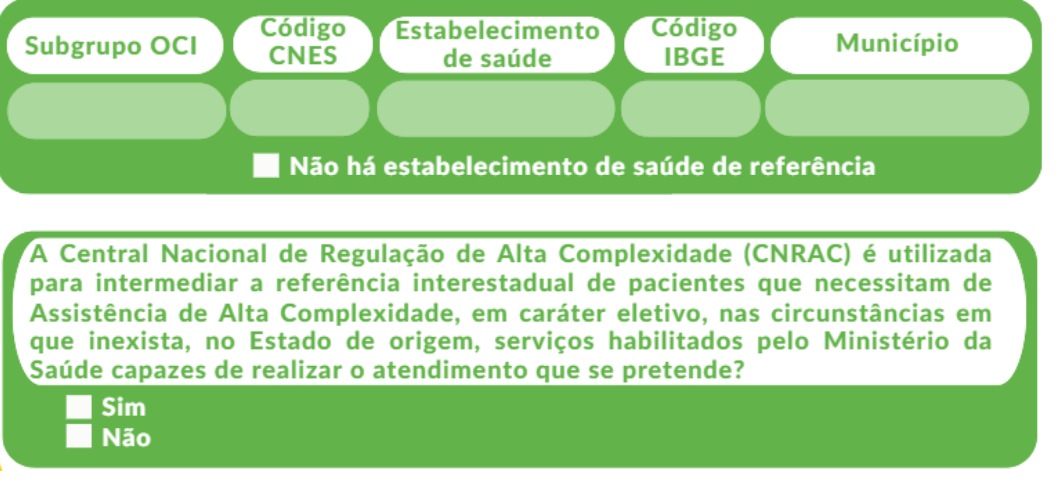 OPERACIONALIZAÇÃO
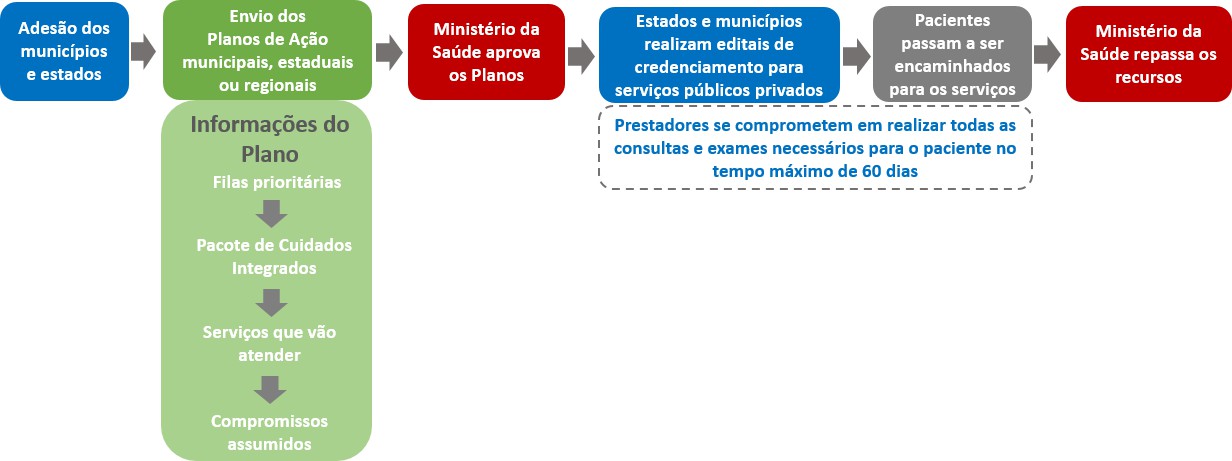 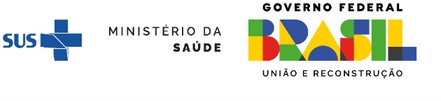 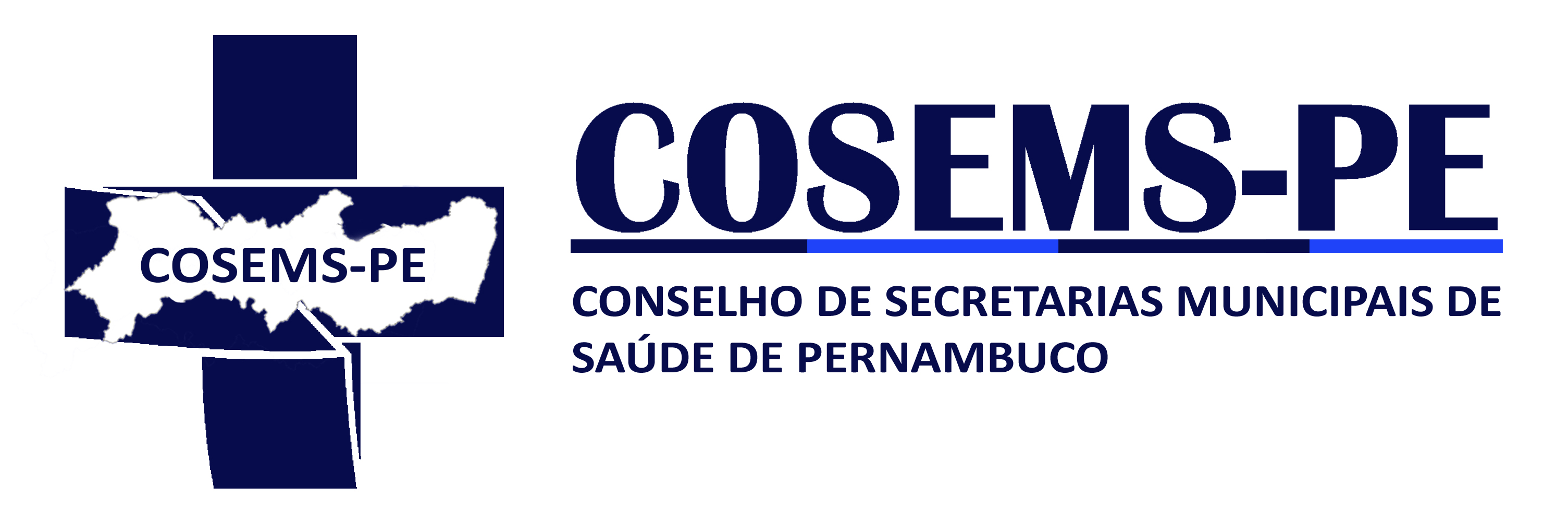 ANEXOS
Anexo 1 – Compromissos dos Gestores e Prazos
                           Compromissos Gerais dos Gestores
                           Compromissos Específicos dos Gestores e Respectivos Prazos
Anexo 2 – Compromissos dos Gestores e Respectivos Prazos nos Instrumentos Contratuais com os Prestadores – PMAE
                    Compromissos para Cumprimento em Prazo Imediato – até 30 Dias da Assinatura do Instrumento Contratual
                   Compromissos para Cumprimento em Prazo até 6 Meses da Assinatura do Instrumento Contratual
                   Compromissos para Cumprimento em Prazo até 12 Meses da Assinatura do Instrumento Contratual
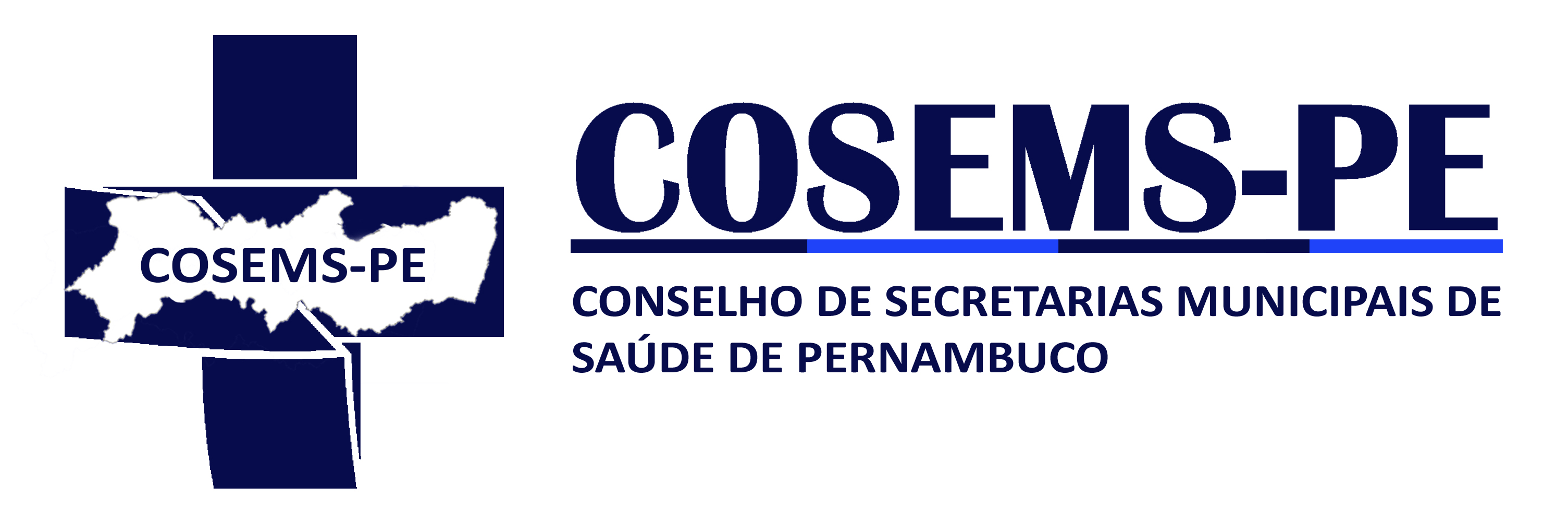 Anexo 3 – Compromissos dos Prestadores nos Instrumentos Contratuais – PMAE
                   Compromissos para Cumprimento em Prazo Imediato – Até 30 Dias da Assinatura do Instrumento Contratual
                     Compromissos para Cumprimento em Prazo de Até 3 Meses da Assinatura do Instrumento Contratual 
                      Compromissos para Cumprimento em Prazo de Até 6 Meses da Assinatura do Instrumento Contratual
                       Compromisso para Cumprimento em Prazo de Até 12 Meses da Assinatura do Instrumento Contratual
OCI
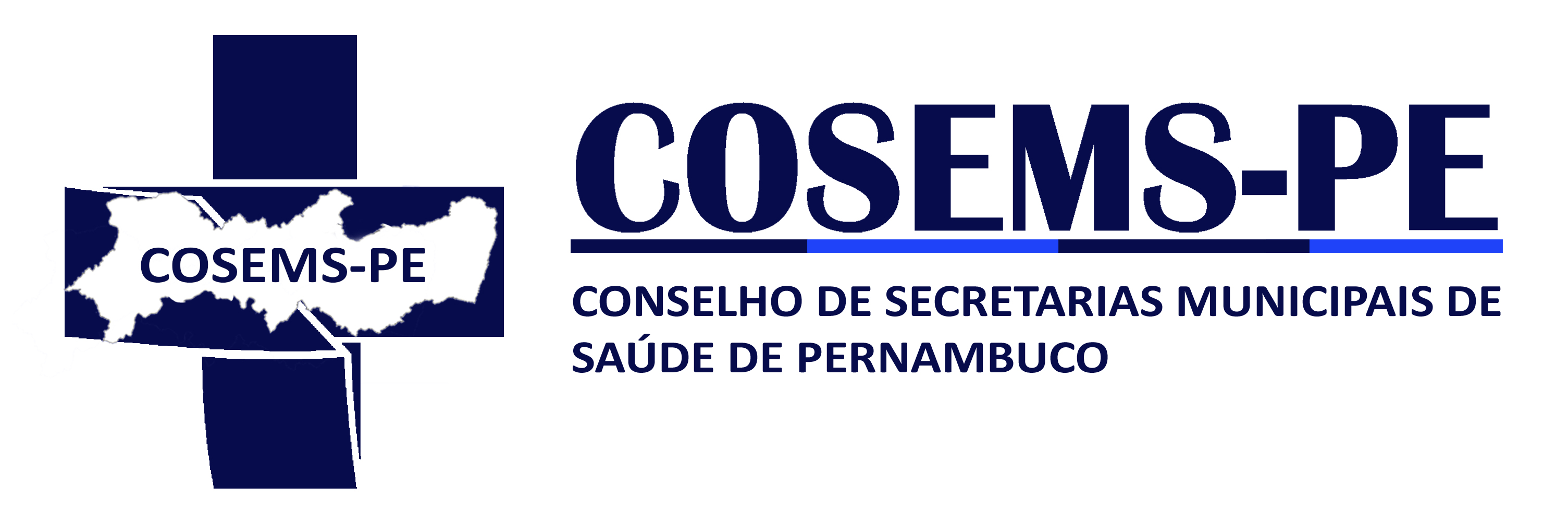 Cardiologia
OCI AVALIAÇÃO DE RISCO CIRÚRGICO  OCI AVALIAÇÃO CARDIOLÓGICA
OCI AVALIAÇÃO DIAGNÓSTICA INICIAL - SÍNDROME CORANIANA CRÔNICA
OCI PROGRESSÃO DA AVALIAÇÃO DIAGNÓSTICA I - SÍNDROME CORANIANA CRÔNICA  OCI AVALIAÇÃO DIAGNÓSTICA - INSUFICIÊNCIA CARDÍACA
Ortopedia
OCI AVALIAÇÃO DIAGNÓSTICA EM ORTOPEDIA COM RECURSOS DE RADIOLOGIA
OCI AVALIAÇÃO DIAGNÓSTICA EM ORTOPEDIA COM RECURSOS DE RADIOLOGIA E ULTRASSONOGRAFIA
OCI AVALIAÇÃO DIAGNÓSTICA EM ORTOPEDIA COM RECURSOS DE RADIOLOGIA E TOMOGRAFIA COMPUTADORIZADA  OCI AVALIAÇÃO DIAGNÓSTICA EM ORTOPEDIA COM RECURSOS DE RADIOLOGIA E RESSONÂNCIA MAGNÉTICA
Oncologia
OCI AVALIAÇÃO DIAGNÓSTICA INICIAL DE CÂNCER DE MAMA
OCI PROGRESSÃO DA AVALIAÇÃO DIAGNÓSTICA DE CÂNCER DE MAMA  OCI AVALIAÇÃO DIAGNÓSTICA INICIAL DE CÂNCER DE PRÓSTATA
OCI PROGRESSÃO DA AVALIAÇÃO DIAGNÓSTICA DE CÂNCER DE PRÓSTATA  OCI AVALIAÇÃO DIAGNÓSTICA DE CÂNCER GÁSTRICO
OCI AVALIAÇÃO DIAGNÓSTICA DE CÂNCER COLORRETAL
OCI INVESTIGAÇÃO DIAGNÓSTICA DE CÂNCER DE COLO DO ÚTERO
OCI AVALIAÇÃO DIAGNOSTICA E TERAPÊUTICA DE CÂNCER DE COLO DO ÚTERO
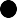 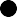 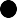 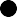 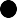 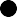 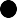 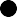 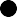 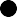 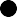 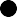 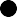 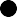 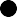 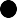 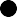 OCI
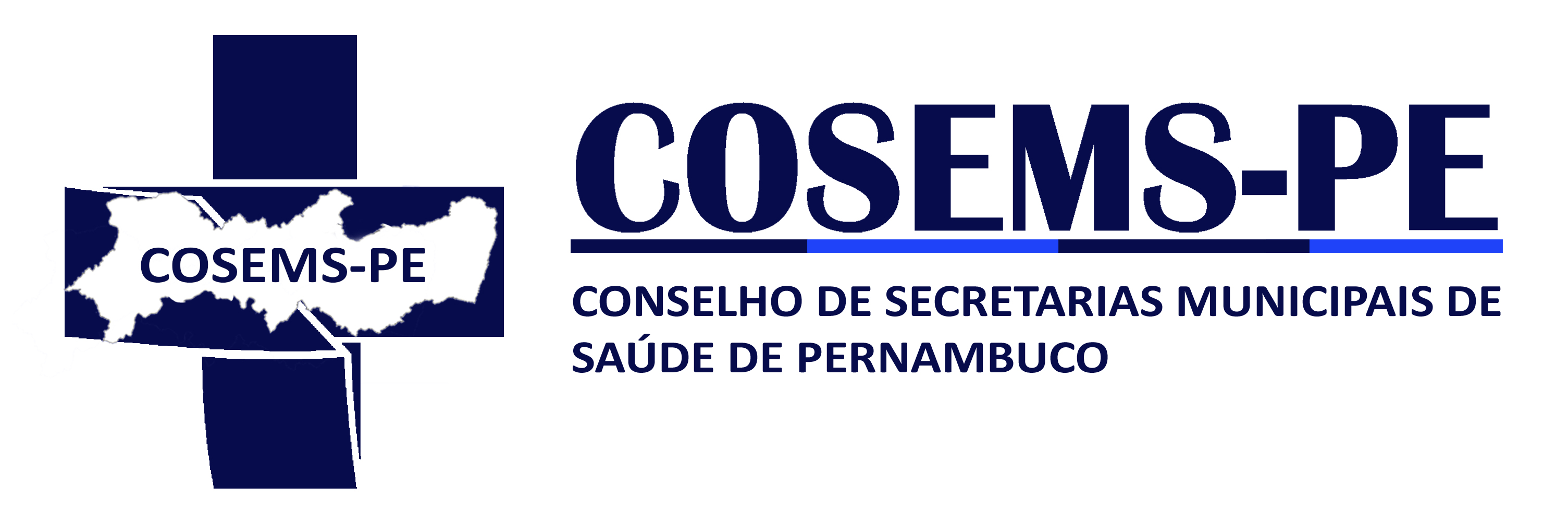 Otorrinolaringologia.
OCI AVALIAÇÃO INICIAL DIAGNÓSTICA DE DÉFICIT AUDITIVO
OCI PROGRESSÃO DA AVALIAÇÃO DIAGNÓSTICA DE DÉFICIT AUDITIVO  OCI AVALIAÇÃO DIAGNÓSTICA DE NASOFARINGE E DE OROFARINGE

Oftalmologia
OCI AVALIAÇÃO INICIAL EM OFTALMOGIA - 0 A 8 ANOS  OCI AVALIAÇÃO DE ES T R A B I S M O
OCI AVALIAÇÃO INICIAL EM OFTALMOLOGIA - A PARTIR DE 9 ANOS  OCI AVALIAÇÃO DE RETINOPATIA DIABÉTICA
OCI AVALIAÇÃO INICIAL PARA ONCOLOGIA OFTALMOLÓGICA  OCI AVALIAÇÃO DIAGNÓSTICA EM NEURO OFTALMOLOGIA
OCI EXAMES OFTALMOLÓGICOS SOB SEDAÇÃO
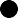 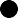 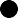 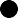 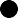 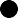 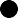 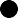 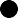 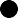 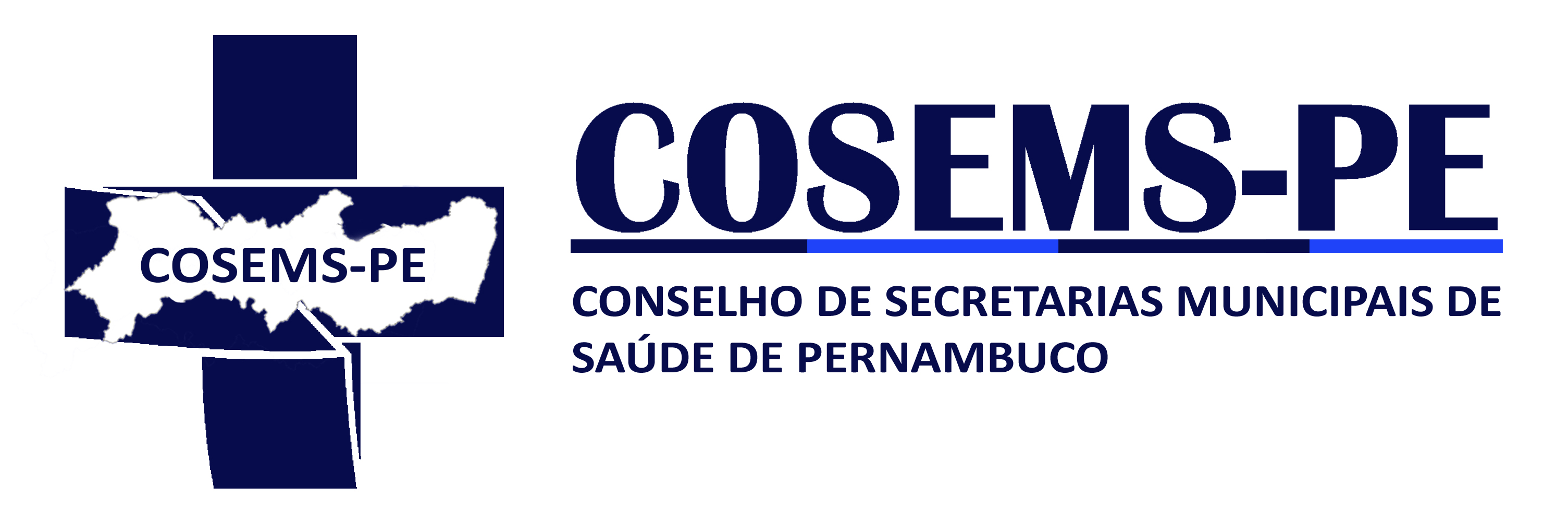 OBRIGADA
VIVA O SUS, 
VIVA OS GESTORES DA SAÚDE!!